Animo Pat Brown HS
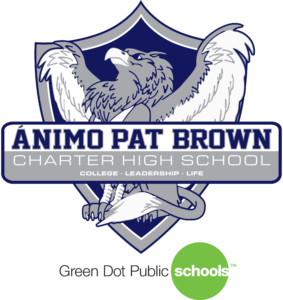 Guest Speaker: Elliot Zettas
Who am I?
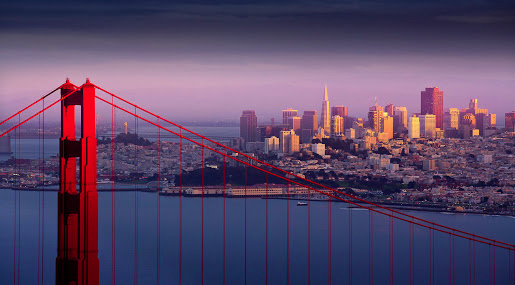 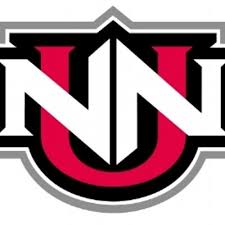 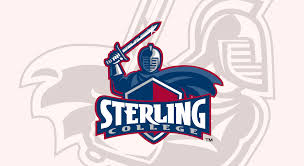 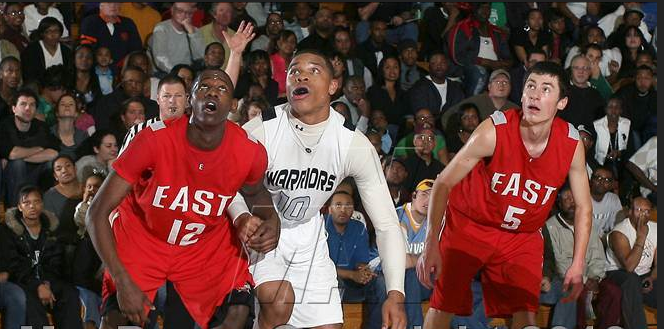 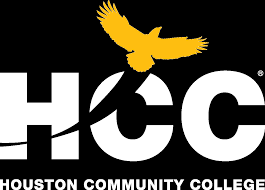 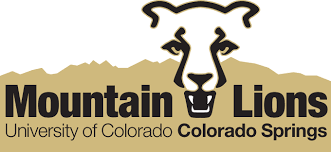 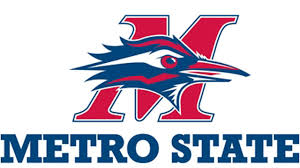 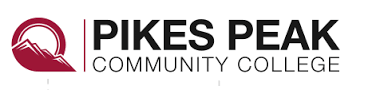 The Alternative Roadmap
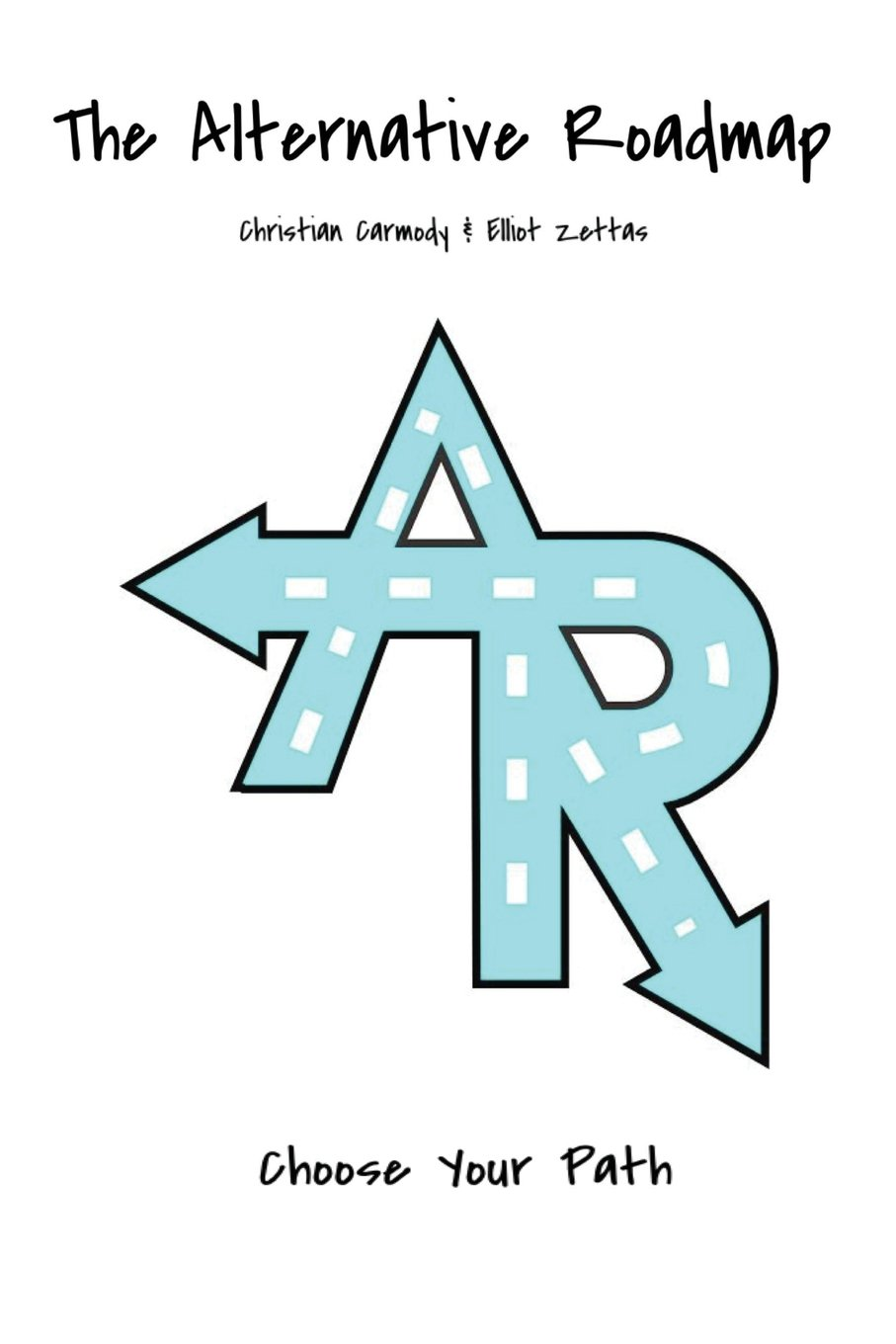 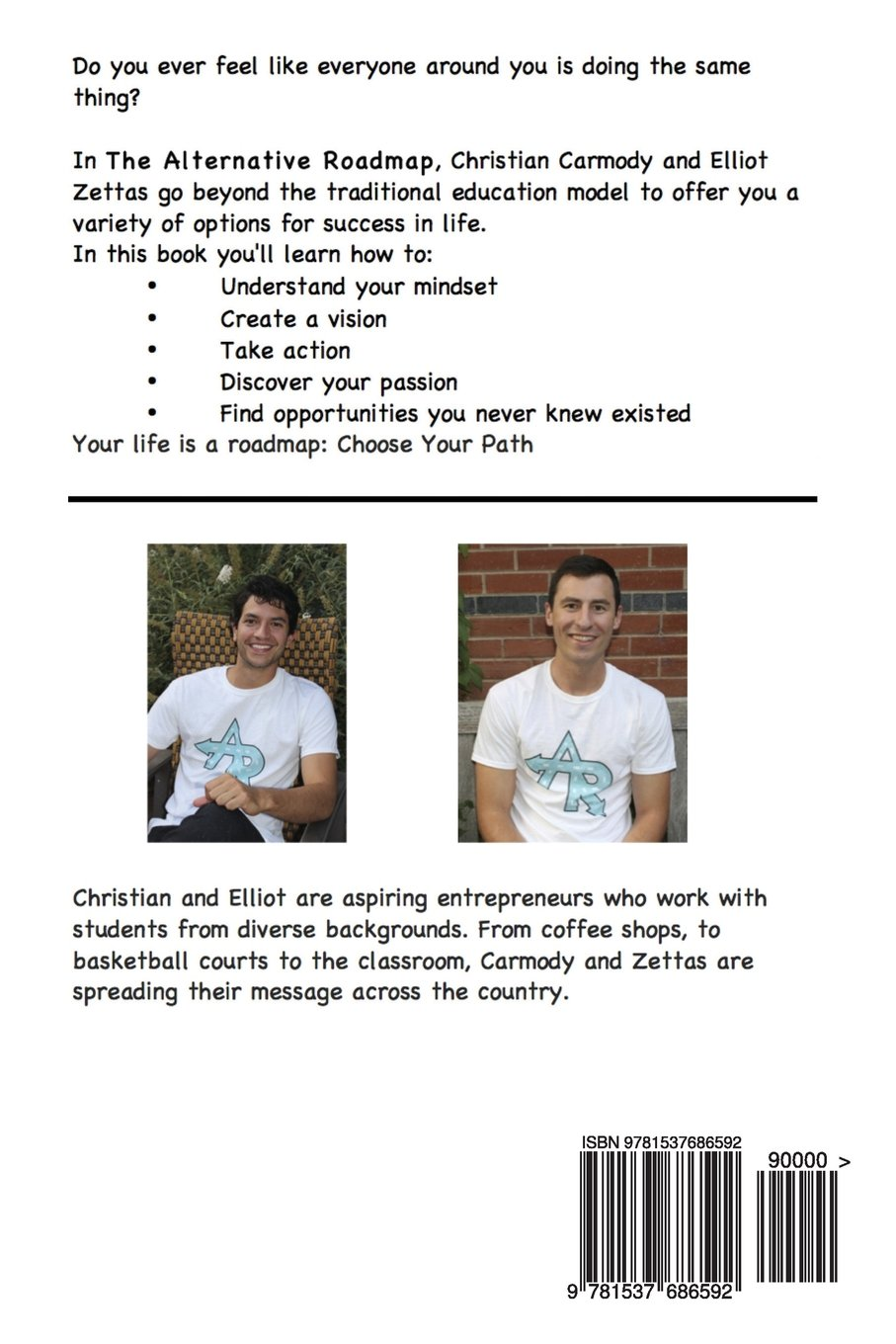 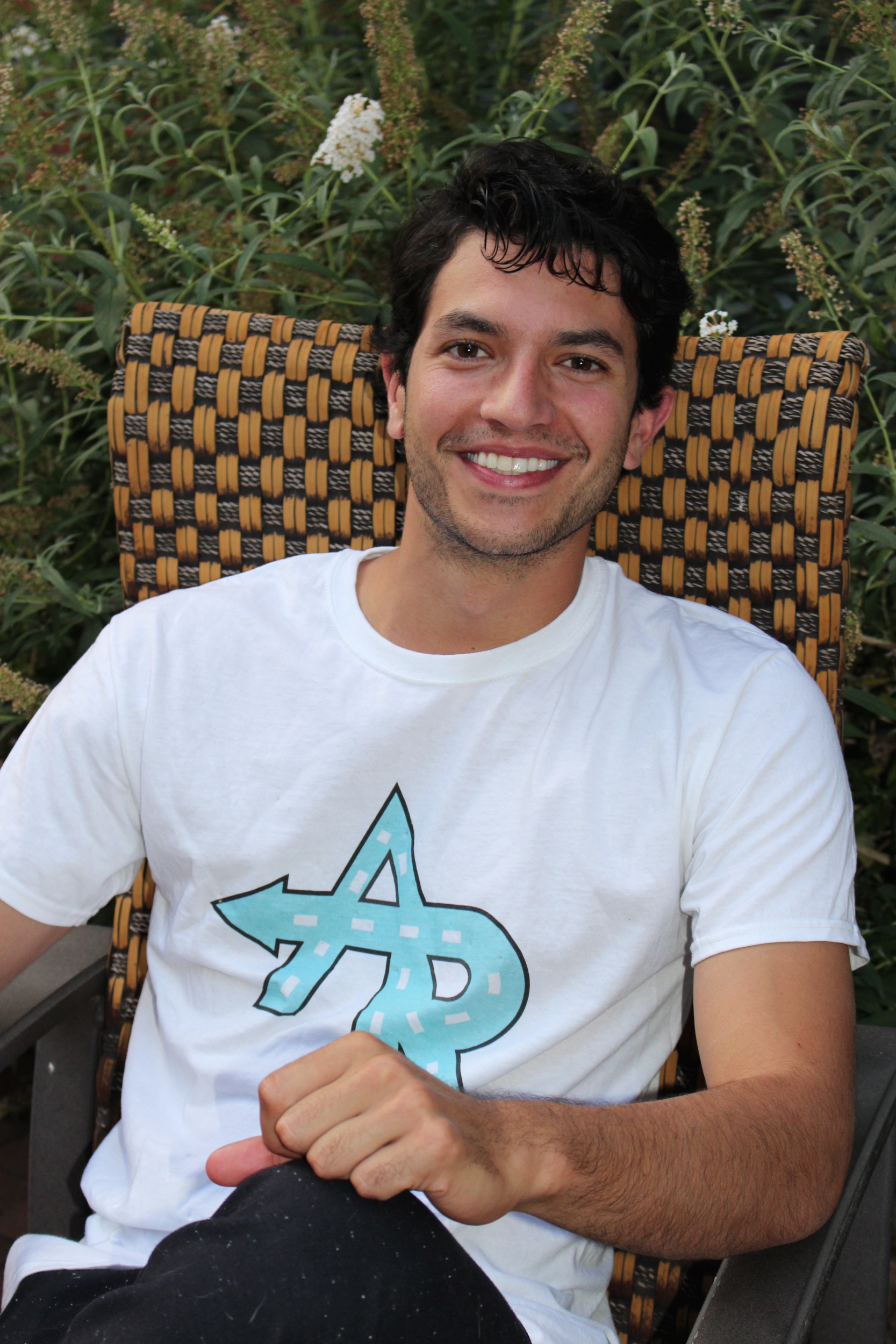 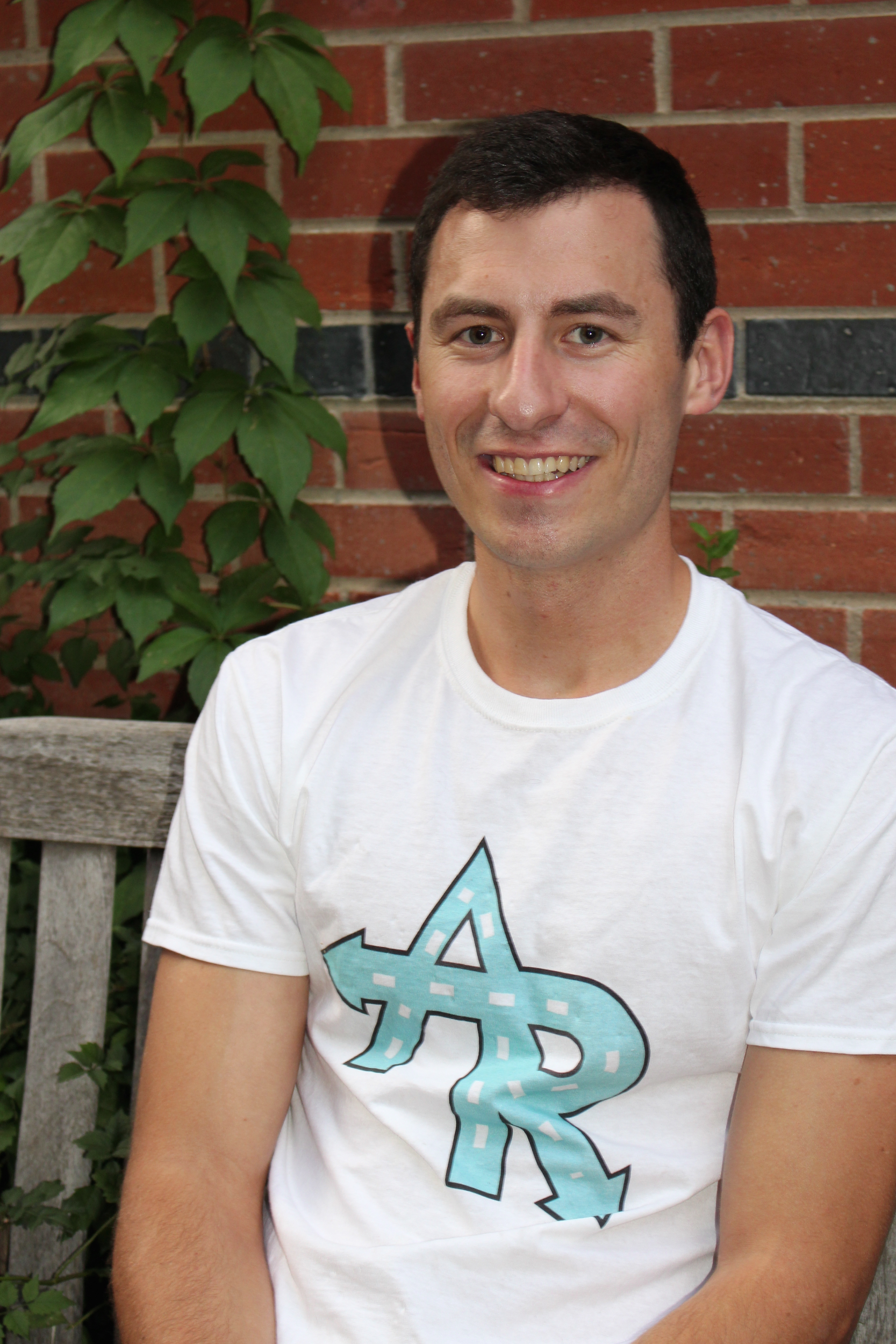 The Alternative Roadmap
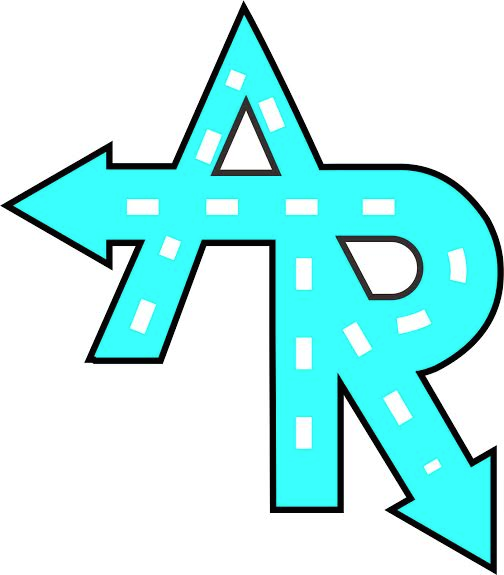 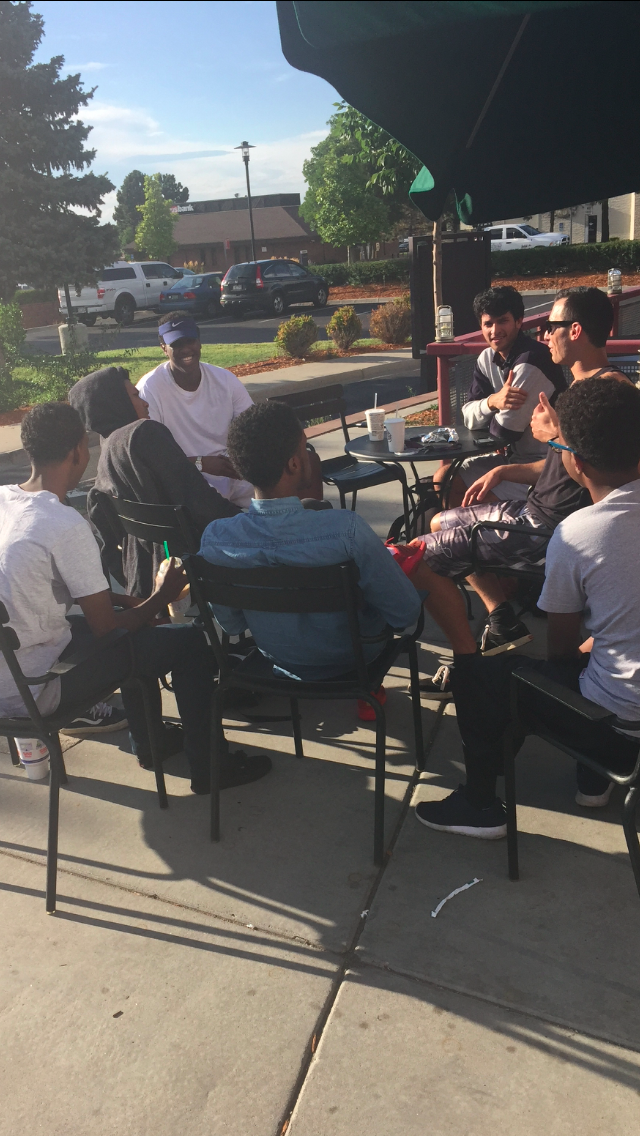 Creation of AR
The Book
Hamsa/Obi
The Website
Pomona, CA
Denver, Pomona, Colorado Springs, New York
What do we do?
Life Coaching
Life Skills
Career Awareness
For what population?
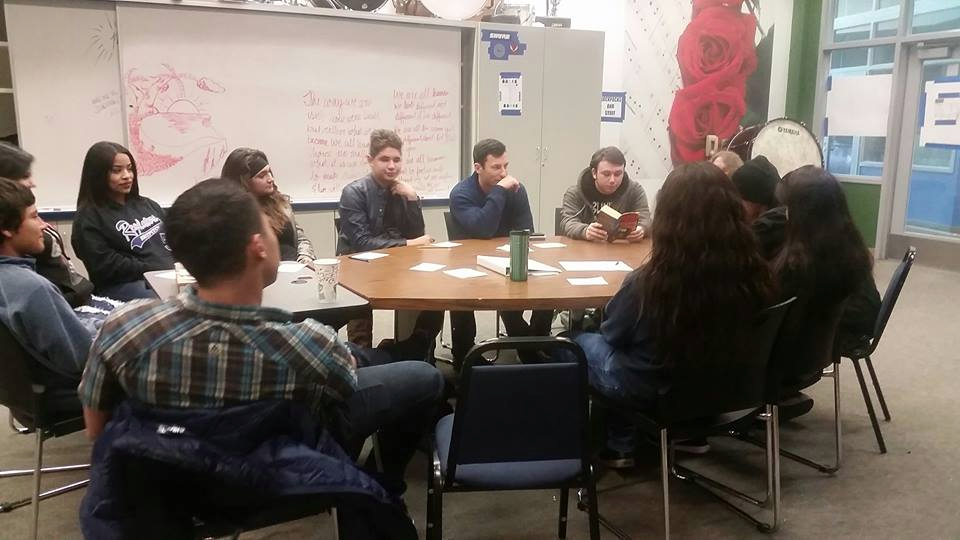 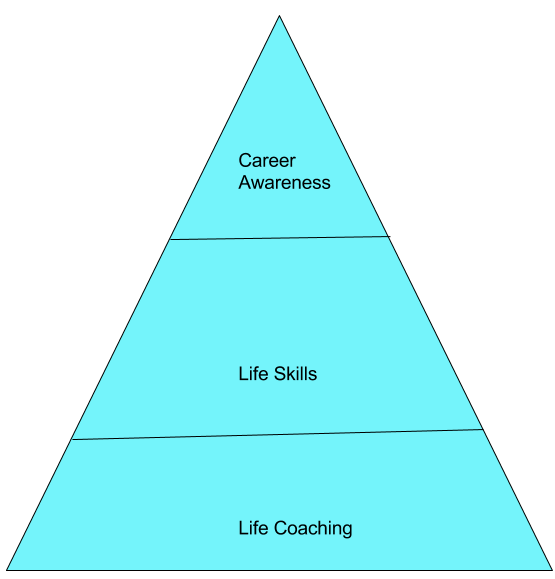 Typical Day
Skills
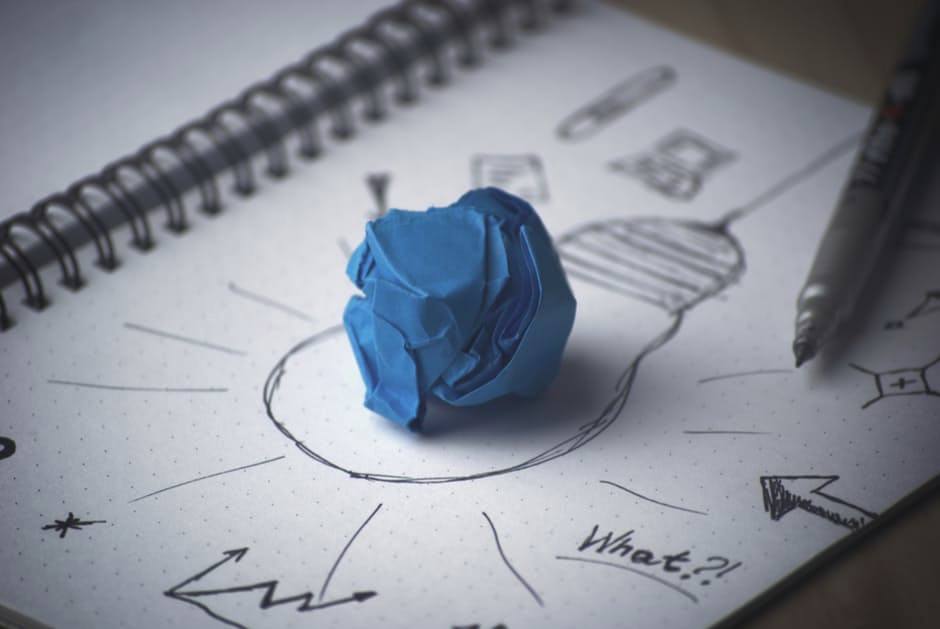 Teaching
Lead Generation
Phone Calls
Meetings
Emails
Accounting
Marketing
Website
Social Media
Sales
Entrepreneurship Degree
Life Coaching
Writing
Public Speaking
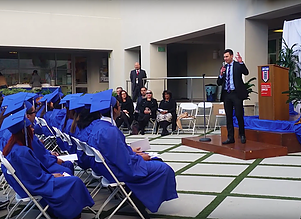 A day in the life...
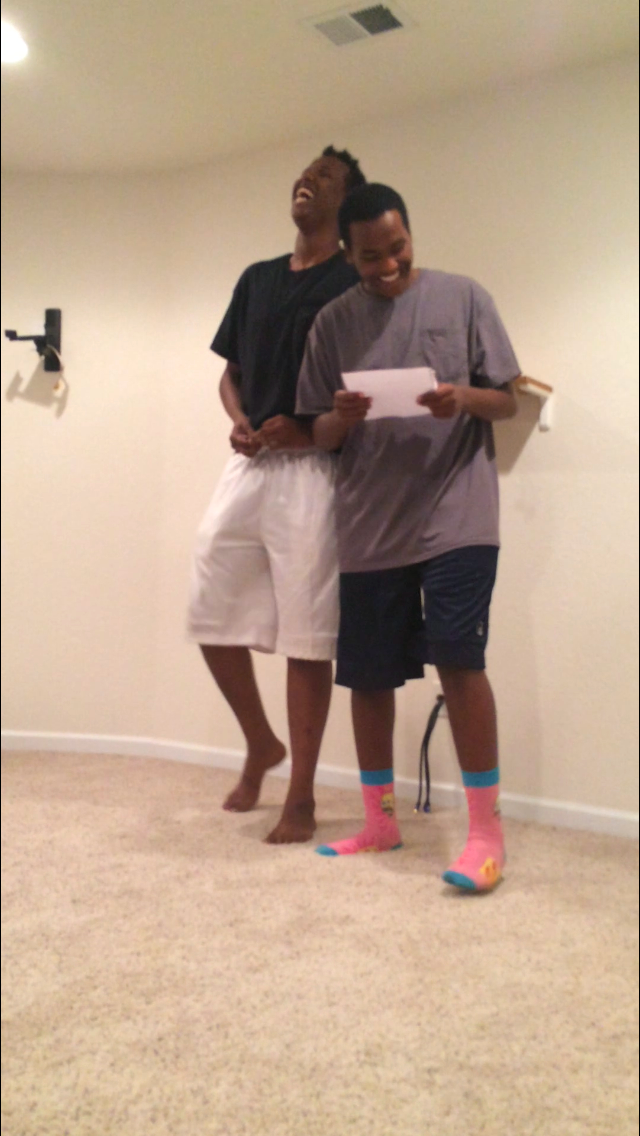 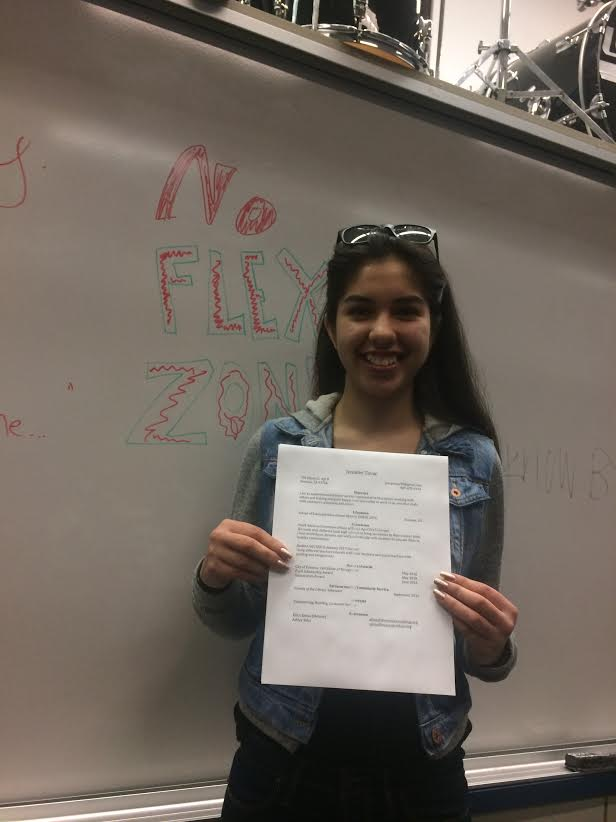 What is sales?

How do you sell anything?

Why is sales important?
Sell me a phone (I do not have one)
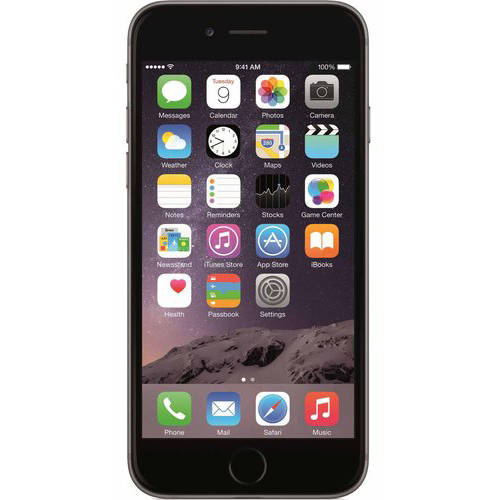 Any way you want to
Write it down or put it in your phone notes
How do you properly sell a phone?
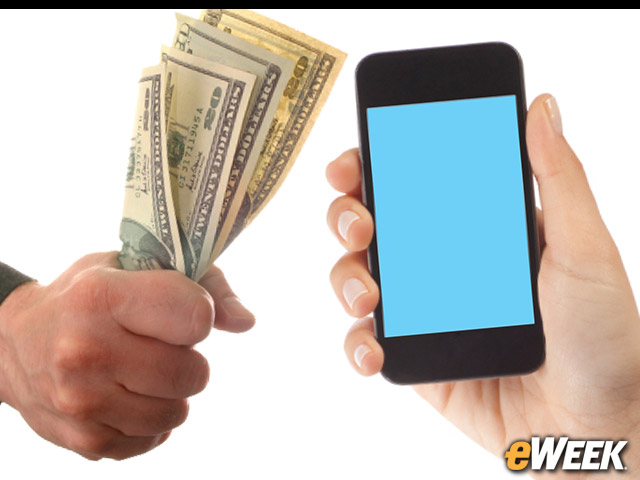 Build Rapport/Trust
Find the proper population
How do you do that?
Find a need that they are experiencing?
How do you find the need?
Is there an emotional connection to the product/service you’re selling?
How do you find the emotional connection?
Close the deal
Questions?
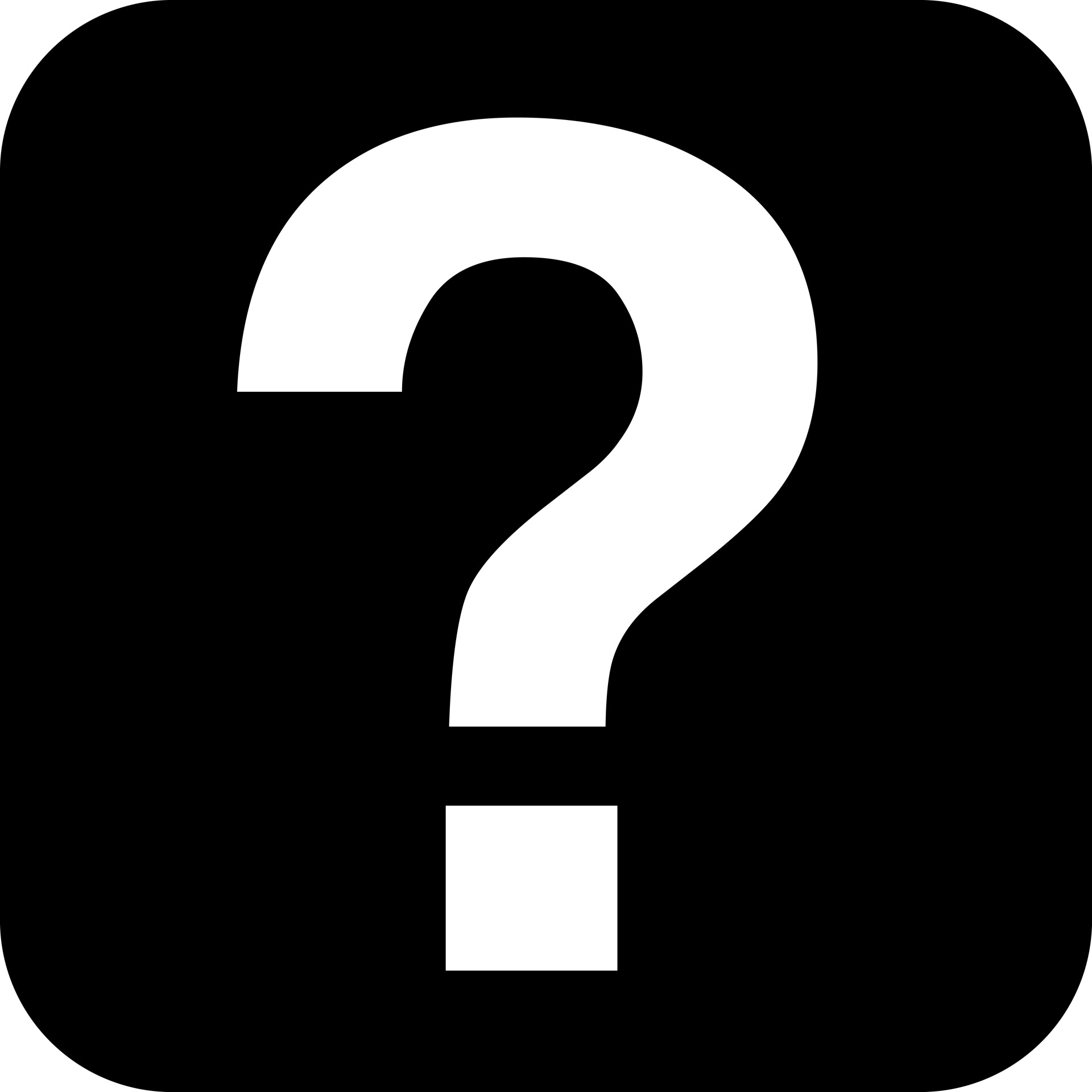